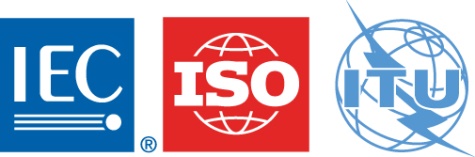 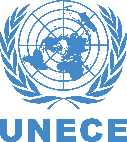 Memorandum of Understanding on electronic business betweenIEC, ISO, ITU, and UN/ECE
Brief overview of its function and purpose
Q3, 2022
MoU on E Business between IEC, ISO, ITU-T & UN/ECE Origins
The MoU was created to establish a coordination mechanism to produce mutually supportive standards required in business transactions (data interchange and interoperability): 
In effect facilitating Electronic Business across multiple domains
Electronic business covers the information, definition and exchange within and between enterprises, including customers.
MoU first signed between IEC, ISO and UN ECE in 1998 (and in 2000 for the ITU-T) to enable better coherency and consistency issues in Electronic Data Interchange (EDI) standardization.  
Today the MoU has expanded to include “participating members” including: OASIS, CEN ISSS, GS1, OAGi , SWIFT, UPU, WCO
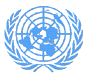 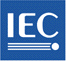 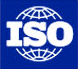 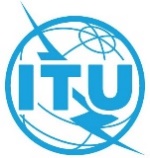 MoU e-Business Objective
The objective of the MoU is to encourage interoperability in the area of e- business 
The Formal Memorandum of Understanding (MoU) commits participants to:
Avoid divergent and conflicting approaches to standardization
Eliminate duplication of efforts
Provide a clear roadmap for users
Ensure intersectoral coherence in the field of electronic business.
The MoU Management Group (MoU/MG) promotes synergy by encouraging cooperation and by timely identification of issues requiring examination. 
While respecting the decision-making processes of IEC, ISO, ITU and UNECE, the MoU/MG shall review and prepare recommendations to the respective entities in response to e-business-related requests.
MoU e-Business Mode of operation
The MoU holds an annual meeting (December) to review current and future topics, resolutions and actions associated with e-business. The annual meeting provides a platform for the members of the MoU (signatories and participating members):  
To provide information and status on related work
To review current resolutions and actions 
To review new areas of developments or considerations 
Explore opportunities for possible cooperation, issue resolution between members within the scope of the MoU.
Through the year the MoU also arranges information webinars on related e business topics of interest
Previous examples have included IoT, Traceability and BlockChain/DLT
Key successes to date /Technical coordination
Examples of success to date: 
Summit on business information objects, leading to increased cooperation between developers
Joint ISO/CEFACT working group on EDIFACT syntax
Framework for OASIS/CEFACT cooperation on ebXML, including Joint Coordinating Committee
Harmonization strategy for Core Components  
Joint approach to UNTDED maintenance and update
Recommendation on e-Business character sets
Information exchange on XML usage
Recommendation on XML schema languages
Integration of permanent part marking for aerospace
Coordination between ITU-T, ISO, IEC on Quantities and Units
CAT A liaison for ITU-T with ISO/TC 307 on blockchain
Facilitation of consortium involvement with standards bodies - OASIS, OAGIS, GS1, SWIFT
Greater visibility of potential conflicts in standards work, leading to scope adjustments – e.g. ISO/TC 171
Recognition of value of coordination function
Extension to collaboration between CEFACT and OASIS on ebXML
MoUs between standardization groups to recognize shared activities – e.g. Freight Forwarding, eHealth
Support for open information sources – e.g. DIFFUSE project
Cross-organizational assessment of change management.
Further Information MoU/MG
Workshops/Webinars
The MoU/MG holds virtual workshops (webinars) for sharing information on specific technical topics as deemed appropriate by the signatories.
Recent organized webinars have been:
MoU/MG webinar on Blockchain in the context of e-business,22 October 2021, hosted by ISO.​
MoU/MG webinar on traceability within the context of eBusiness Standa​rds​​; 22 October 2020​, hosted by UNECE.
MoU/MG webinar on e-accessibility for e-business​;21 October 2019, hosted by ITU-T.
MoU webinar on Internet of Things;12 September 2018, hosted by UNECE.
MoU e-Business web page:http://www.itu.int/en/ITU-T/ebusiness/Pages/mou
MoU/MG documents:http://isotc.iso.org/livelink/livelink?func=ll&objId=15630294&objAction=browse&sort=name